كلية التربية                                           قسم التربية المقارنة والإدارة التعليمية
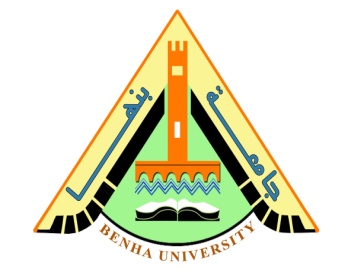 المحاضرة الثانية

المقرر: خطة إجرائية لنظام الإعتماد وضمان الجودة
الفرقة: الدبلوم المهني شعبة”اعتماد وضمان جودة المدرسة” 
د/سمر مصطفي مجمد
أ/غادة سعد محمود
ثانيا:الفاعلية التعليمية
المجال السادس: المتعلم
6-1نواتج التعلم المستهدفة
6-1-1 يحقق المتعلم نواتج التعلم المستهدفة في اللغة العربية
6-1-1-1 يحقق المتعلم مستوى التحصيل المطلوب في اللغة العربية وفقاً لنواتج التعلم المستهدفة.
يحقق 65% من المتعلمين نسب نجاح تتراوح بين  65%  إلى أقل من 80% فى نتائج الاختبارات التحريرية للغة العربية فى الشهادة العامة (متوسط الفصلين الدراسيين معا).

يحقق 65% فأكثر من المتعلمين  نسب نجاح 80% فأكثر  فى نتائج الاختبارات التحريرية للغة العربية فى الشهادة العامة (متوسط الفصلين الدراسيين معا).
6-1-1-2 يتمكن المتعلم من مهارات اللغة العربية وفقاً لنواتج التعلم المستهدفة.
يتمكن 65% الى أقل من 80% من المتعلمين من مهارات اللغة العربية (الاستماع-التحدث-القراءة-الكتابة) فى الصفوف المختلفة وفقا لنتائج أدوات التقويم المتنوعة (التحريرية- الشفهية-الأدائية) التى تطبقها  المؤسسة دوريا ويتوافر بها شروط ومواصفات الإعداد الجيد.

يتمكن  80% فأكثر من المتعلمين من مهارات اللغة العربية (الاستماع-التحدث-القراءة-الكتابة) فى الصفوف المختلفة وفقا لنتائج أدوات التقويم المتنوعة (التحريرية- الشفهية-الأدائية) التى تطبقها  المؤسسة دوريا ويتوافر بها شروط ومواصفات الإعداد الجيد.
6-1-1-3 تظهر مستويات تحقق نواتج تعلم اللغة العربية  تطوراً خلال الثلاث سنوات الأخيرة.
تتصف مستويات تحقيق  نواتج التعلم بالثبات أو النمو لكافة الصفوف خلال الثلاث سنوات الدراسية الأخيرة فى اللغة العربية  لدى 65% إلى أقل من 80% من المتعلمين الحاصلين على 65% فأكثر.

تتصف مستويات تحقيق  نواتج التعلم بالثبات أو النمو لكافة الصفوف خلال الثلاث سنوات الدراسية الأخيرة فى اللغة العربية  لدى 80 % فأكثر من المتعلمين الحاصلين على 65% فأكثر.
6-1نواتج التعلم المستهدفة
6-1-2 يحقق المتعلم نواتج التعلم المستهدفة في اللغة الأجنبية
6-1-2-1 يحقق المتعلم مستوى التحصيل المطلوب في اللغة الأجنبية وفقاً لنواتج التعلم المستهدفة.
يتمكن 65% الى أقل من 80% من المتعلمين من مهارات اللغة الأجنبية (الاستماع-التحدث-القراءة-الكتابة) فى الصفوف المختلفة وفقا لنتائج ادوات التقويم المتنوعة (التحريرية- الشفهية-الأدائية) التى تطبقها  المؤسسة دوريا ويتوافر بها شروط ومواصفات الإعداد الجيد(متوسط الفصلين الدراسيين معا).
يتمكن  80% فأكثر من المتعلمين من مهارات اللغة الأجنبية (الاستماع-التحدث-القراءة-الكتابة) فى الصفوف المختلفة وفقا لنتائج ادوات التقويم المتنوعة (التحريرية- الشفهية-الأدائية) التى تطبقها  المؤسسة دوريا ويتوافر بها شروط ومواصفات الإعداد الجيد(متوسط الفصلين الدراسيين معا).
6-1-2-2 يتمكن المتعلم من مهارات اللغة الأجنبية وفقاً لنواتج التعلم المستهدفة.
يتمكن 65% الى أقل من 80% من المتعلمين من مهارات اللغة الأجنبية (الاستماع-التحدث-القراءة-الكتابة) فى الصفوف المختلفة وفقا لنتائج ادوات التقويم المتنوعة (التحريرية- الشفهية-الأدائية) التى تطبقها  المؤسسة دوريا ويتوافر بها شروط ومواصفات الإعداد الجيد.
يتمكن  80% فأكثر من المتعلمين من مهارات اللغة الأجنبية (الاستماع-التحدث-القراءة-الكتابة) فى الصفوف المختلفة وفقا لنتائج ادوات التقويم المتنوعة (التحريرية- الشفهية-الأدائية) التى تطبقها  المؤسسة دوريا ويتوافر بها شروط ومواصفات الإعداد الجيد.
6-1-2-3 تظهر مستويات تحقق نواتج تعلم اللغة الأجنبية تطوراً خلال الثلاث سنوات الأخيرة.
تتصف مستويات تحقيق  نواتج التعلم بالثبات أو النمو لكافة الصفوف خلال الثلاث سنوات الدراسية الأخيرة فى اللغة الأجنبية لدى 65% الى أقل من 80% من المتعلمين الحاصلين على 65% فأكثر.
تتصف مستويات تحقيق  نواتج التعلم بالثبات أو النمو لكافة الصفوف خلال الثلاث سنوات الدراسية الأخيرة فى اللغة الأجنبية لدى 80 % فأكثر من المتعلمين الحاصلين على 65% فأكثر.
6-1نواتج التعلم
6-1-3 يحقق المتعلم نواتج التعلم المستهدفة في الرياضيات.
6-1-3-1 يحقق المتعلم مستوى التحصيل المطلوب في الرياضيات وفقا لنواتج التعلم المستهدفة.
يحقق 65% من المتعلمين نسب نجاح تتراوح بين  65%  إلى أقل من 80% فى نتائج الاختبارات التحريرية فى الرياضيات فى الشهادة العامة (متوسط الفصلين الدراسيين معا).
يحقق 65% فأكثر من المتعلمين  نسب نجاح 80% فأكثر  فى نتائج الاختبارات التحريرية فى الرياضيات فى الشهادة العامة (متوسط الفصلين الدراسيين معا).
6-1-3-2 يتمكن المتعلم من مهارات الرياضيات وفقاً  لنواتج التعلم المستهدفة.
يتمكن 65% إلى أقل من 80% من المتعلمين من مهارات الرياضيات  (القياس: طول، حجم، وزن، رسم اشكال هندسية، عمليات رياضية عقلية ...) فى الصفوف المختلفة وفقا لنتائج أدوات التقويم المتنوعة (التحريرية- الشفهية-الأدائية) التى تطبقها  المؤسسة دوريا ويتوافر بها شروط ومواصفات الإعداد الجيد.
يتمكن  80% فأكثر من المتعلمين من مهارات الرياضيات  (القياس: طول، حجم، وزن، رسم اشكال هندسية، عمليات رياضية عقلية ...) فى الصفوف المختلفة وفقا لنتائج أدوات التقويم المتنوعة (التحريرية- الشفهية-الأدائية) التى تطبقها  المؤسسة دوريا ويتوافر بها شروط ومواصفات الإعداد الجيد.
6-1-3-3 تظهر مستويات تحقق نواتج تعلم الرياضيات  تطوراً خلال الثلاث سنوات الأخيرة.
تتصف مستويات تحقيق  نواتج التعلم بالثبات أو النمو لكافة الصفوف خلال الثلاث سنوات الدراسية الأخيرة فى الرياضيات  لدى 65% الى أقل من 80% من المتعلمين الحاصلين على 65% فأكثر.
تتصف مستويات تحقيق  نواتج التعلم بالثبات أو النمو لكافة الصفوف خلال الثلاث سنوات الدراسية الأخيرة فى الرياضيات لدى 80 % فأكثر من المتعلمين الحاصلين على 65% فأكثر.
6-1نواتج التعلم
6-1-4يحقق المتعلم نواتج التعلم المستهدفة في العلوم
6-1-4-1يحقق المتعلم مستوى التحصيل المطلوب فى العلوم وفقا لنواتج التعلم المستهدفة.
يحقق 65% من المتعلمين نسب نجاح تتراوح بين  65%  إلى أقل من 80% فى نتائج الاختبارات التحريرية فى العلوم فى الشهادة العامة (متوسط الفصلين الدراسيين معا).
يحقق 65% فأكثر من المتعلمين  نسب نجاح 80% فأكثر  فى نتائج الاختبارات التحريرية فى العلوم فى الشهادة العامة (متوسط الفصلين الدراسيين معا).
6-1-4-2 يتمكن المتعلم من مهارات العلوم وفقا لنواتج التعلم المستهدفة.
يتمكن 65% الى أقل من 80% من المتعلمين من مهارات العلوم (قياس، إجراء تجربة، فحص خلية، عمليات استقصاء،...) فى الصفوف المختلفة وفقا لنتائج ادوات التقويم المتنوعة (التحريرية- الشفهية-الأدائية) التى تطبقها  المؤسسة دوريا ويتوافر بها شروط ومواصفات الإعداد الجيد.
يتمكن  80% فأكثر من المتعلمين من مهارات العلوم (قياس، إجراء تجربة، فحص خلية، عمليات استقصاء،...) فى الصفوف المختلفة وفقا لنتائج أدوات التقويم المتنوعة (التحريرية- الشفهية-الأدائية) التى تطبقها  المؤسسة دوريا ويتوافر بها شروط ومواصفات الإعداد الجيد.
6-1-4-3 تظهر مستويات تحقق نواتج تعلم العلوم  تطوراً خلال الثلاث سنوات الأخيرة.
تتصف مستويات تحقيق  نواتج التعلم بالثبات أو النمو لكافة الصفوف خلال الثلاث سنوات الدراسية الأخيرة فى العلوم لدى 65% إلى أقل من 80% من المتعلمين الحاصلين على 65% فأكثر.
تتصف مستويات تحقيق  نواتج التعلم بالثبات أو النمو لكافة الصفوف خلال الثلاث سنوات الدراسية الأخيرة فى العلوم لدى 80 % فأكثر من المتعلمين الحاصلين على 65% فأكثر.
6-1نواتج التعلم المستهدفة
6-1-5يحقق المتعلم نواتج التعلم المستهدفة في الدراسات الاجتماعية
6-1-5-1 يحقق المتعلم مستوى التحصيل المطلوب فى الدراسات الاجتماعية وفقاً لنواتج التعلم المستهدفة.
يحقق 65% من المتعلمين نسب نجاح تتراوح بين  65%  إلى أقل من 80% فى نتائج الاختبارات التحريرية فى الدراسات الاجتماعية فى الشهادة العامة (متوسط الفصلين الدراسيين معا).
يحقق 65% فأكثر من المتعلمين  نسب نجاح 80% فأكثر  فى نتائج الاختبارات التحريرية فى الدراسات الاجتماعية  فى الشهادة العامة (متوسط الفصلين الدراسيين معا).
6-1-5-2 يتمكن المتعلم من مهارات الدراسات الاجتماعية وفقا لنواتج التعلم المستهدفة.
يتمكن 65% إلى أقل من 80% من المتعلمين من مهارات الدراسات الاجتماعية (رسم خريطة، قراءة خريطة، تحديد بيانات على خريطة،.....) فى الصفوف المختلفة وفقا لنتائج أدوات التقويم المتنوعة (التحريرية- الشفهية-الأدائية) التى تطبقها  المؤسسة دوريا ويتوافر بها شروط ومواصفات الإعداد الجيد.
يتمكن  80% فأكثر من المتعلمين من مهارات الدراسات الاجتماعية (رسم خريطة، قراءة خريطة، تحديد بيانات على خريطة،.....) فى الصفوف المختلفة وفقا لنتائج أدوات التقويم المتنوعة (التحريرية- الشفهية-الأدائية) التى تطبقها  المؤسسة دوريا ويتوافر بها شروط ومواصفات الإعداد الجيد.
6-1-5-3 تظهر مستويات تحقق نواتج تعلم الدراسات الاجتماعية  تطوراً خلال الثلاث سنوات الأخيرة.
تتصف مستويات تحقيق  نواتج التعلم بالثبات أو النمو لكافة الصفوف خلال الثلاث سنوات الدراسية الأخيرة فى الدراسات الاجتماعية  لدى 65% إلى أقل من 80% من المتعلمين الحاصلين على 65% فأكثر.
تتصف مستويات تحقيق  نواتج التعلم بالثبات أو النمو لكافة الصفوف خلال الثلاث سنوات الدراسية الأخيرة فى الدراسات الاجتماعية لدى 80 % فأكثر من المتعلمين الحاصلين على 65% فأكثر.
6-2المهارات العامة
6-2-1يتبع المتعلم العادات والقواعد السليمة:
6-2-1-1 يشارك المتعلم في أنشطة التوعية الصحية داخل المؤسسة.
يميز المتعلم بين السلوك الصحى والسلوك الضار بالصحة
يشارك فى أنشطة التوعية الصحية لزملائه فى المؤسسة.
يشارك فى أنشطة تؤكد على مراعاة الأمور الصحية داخل المؤسسة وخارجها.
6-2-1-2 يمارس المتعلم العادات: الصحية، والغذائية السليمة.
يظهر سلوك المتعلم ممارسته للعادات الصحية والغذائية السليمة(أثناء الفسحة وطريقة  تناولهم للطعام أو الشراب)، مع الحرص على نظافته الشخصية والمكان الذى يتواجد فيه (الفصل-الفناء- المكتبة-المعمل) للوقاية من الأمراض.
يحث زملاءه على اتباع القواعد الصحية للوقاية من الأمراض.
6-2-1-3  يتبع المتعلم قواعد الأمن والسلامة داخل المؤسسة.
يحصل المتعلم على تدريبات لتعليمات الأمن والسلامة ويحرص على تطبيق تلك التعليمات أثناء الدخول والخروج من الفصل والمدرسة، وفى أوقات الأزمات.
يراعى احتياطات الأمن والأمان أثناء استخدام الأجهزة والأدوات المختلفة.
يساعدزملاءه فى الأزمات والمواقف الطارئة.
6-2المهارات العامة
6-2-2 يوظف المتعلم تكنولوجيا المعلومات والاتصال
6-2-2-1 يستخدم المتعلم تكنولوجيا المعلومات في عمليات التعلم.
يستخدم الكمبيوتر وإمكاناته وبرامجه فى تعلم وتنفيذ أنشطة المواد الدراسية المختلفة.
يستخدم الكمبيوتر وإمكاناته وبرامجه فى حل المشكلات التعليمية والحياتية البسيطة( مثل الحصول على معلومات مرتبطة بمادة دراسية معين – أو كيفية تشغيل وتصميم أحد البرامج  أو الأجهزة الحديثة-...).
يمتلك مهارات التعلم الذاتى فى التعامل مع البرامج الإلكترونية الحديثة
6-2المهارات العامة
6-2-3يوظف المتعلم المهارات الاجتماعية
6-2-3-1يمارس المتعلم المهارات الاجتماعية السليمة مع الآخرين.
يتعامل المتعلم مع الآخرين بشكل لائق (حسن الحوار والاستماع وتحقيق اهداف العمل الفريقى).
يحرص على المجاملاتالاجتماعية لزملائه فى المناسبات المختلفة، ويشارك فى الاحتفالات التى تعقدها المؤسسة.
يتطوع للعمل فى أنشطة اجتماعية لخدمة المؤسسة.
6-2-3-2 يمارس المتعلم مهارات اتخاذ القرارات وتحمل المسئولية.
يتمكن المتعلم من اتخاذ القرارات الخاصة بالانشطة والمهام التى يمكنه القيام بها داخل الفصل والمؤسسة. 
يشارك فى اتخاذ القرارات المنظمة للعمل داخل الفصل والمؤسسة.
6-2-3-3 يحترم المتعلم العمل اليدوي والمهن المختلفة في المجتمع. 
يحدد المتعلم أسباب اختياره للمهنة التى يرغب العمل فيها مستقبلا، ويقدر دور الدراسة فى إعداده لهذه المهنة، مدركا أن المهن المختلفة لها نفس القدر من الأهمية والاحترام.
يشارك فى أنشطة تحاكى المهن المختلفة فى المجتمع.
6-3جوانب وجدانية إيجابية
6-3-1يتوافر لدى المتعلم اتجاهات إيجابية نحو العملية التعليمية.
6-3-1-1 يكتسب المتعلم اتجاهات إيجابية نحو الدراسة بالمؤسسة.
يتحدث المتعلم عن المؤسسة والعاملين بها بشكل لائق ويحرص على تطبيق القواعد، مقدرا اهمية المؤسسة ودورها فى إعداده للحياة وتطوير مجتمعه.
يواظب على الحضور.
يتطوع للمشاركة فى أنشطة تهدف إلى خدمة المؤسسة.
6-3-1-2 يشارك المتعلم في ممارسة أنشطة متعددة،وفقاً لميوله.
يختار المتعلم الأنشطة التى يمارسها (الفنون أو التربية الرياضية-...) داخل المؤسسة
يشترك في المسابقات المختلفة لهذه الأنشطة على مستويات متعددة (المؤسسة والإدارة والمديرية).
يحصل على مراكز متقدمة فى المسابقات المختلفة.
6-3جوانب وجدانية إيجابية
6-3-2يلتزم المتعلم بالقيم،والحقوق، والواجبات
6-3-2-1 يراعي المتعلم القيم الاجتماعية.
يظهر سلوك المتعلم فهما والتزاما بالقيم الاجتماعية في تعامله مع الآخرين (الصدق- الأمانة- الاحترام- المحافظة على المؤسسة والموارد البيئية-....)
يتمسك بقيم الانتماء والمواطنة.
يشارك فى أنشطة توعية تسهم فى الالتزام  بالقيم المجتمعية داخل الفصل والمؤسسة
6-3-2- 2 يحرص المتعلم علي حقوقه ويؤدي واجباته.
ينفذ المتعلم الواجبات والمهام المطلوب منه القيام بها داخل المؤسسة مثل (الإدارة الذاتية- نظافة المدرسة- تكليفات المعلم-....).
يعرف حقوقه التى يحصل عليها داخل المؤسسة ( احترام أقرانه له- احترام المعلم- فرص التعلم الجيد-....) ويطالب بها بشكل لائق.
يشترك في أنشطة للتوعية توضح  حقوق وواجبات المتعلم داخل المؤسسة.